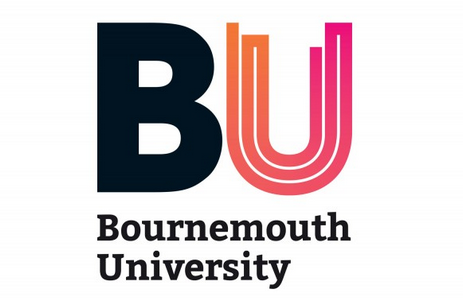 Entrepreneurship for the Creative Industries
The Business of Media
Henry Loeser PhD
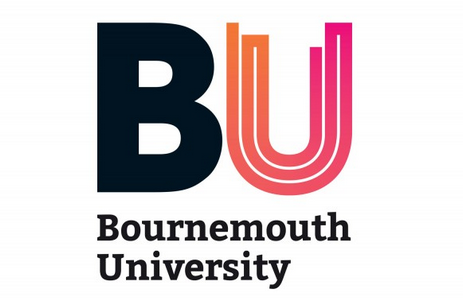 The Business of Media
Types of Content
Information
Opinion
Entertainment
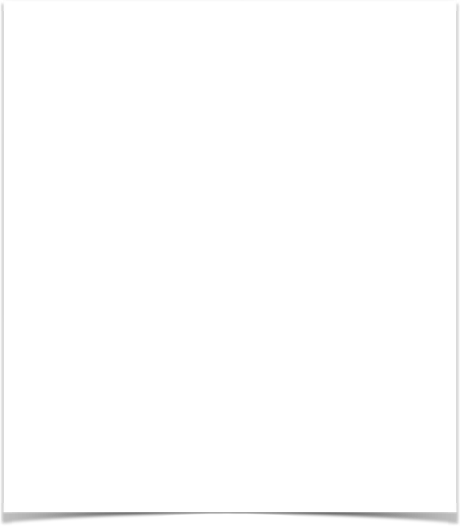 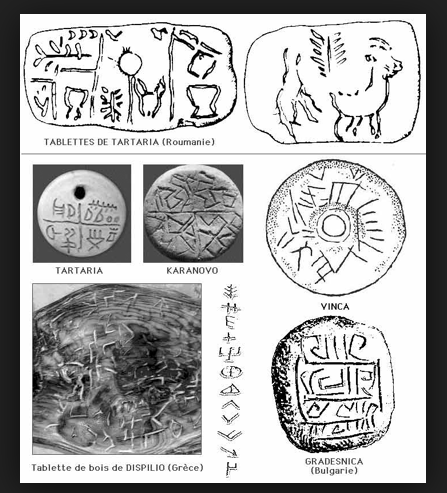 The Business of Media
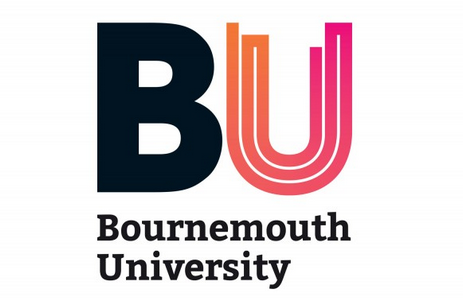 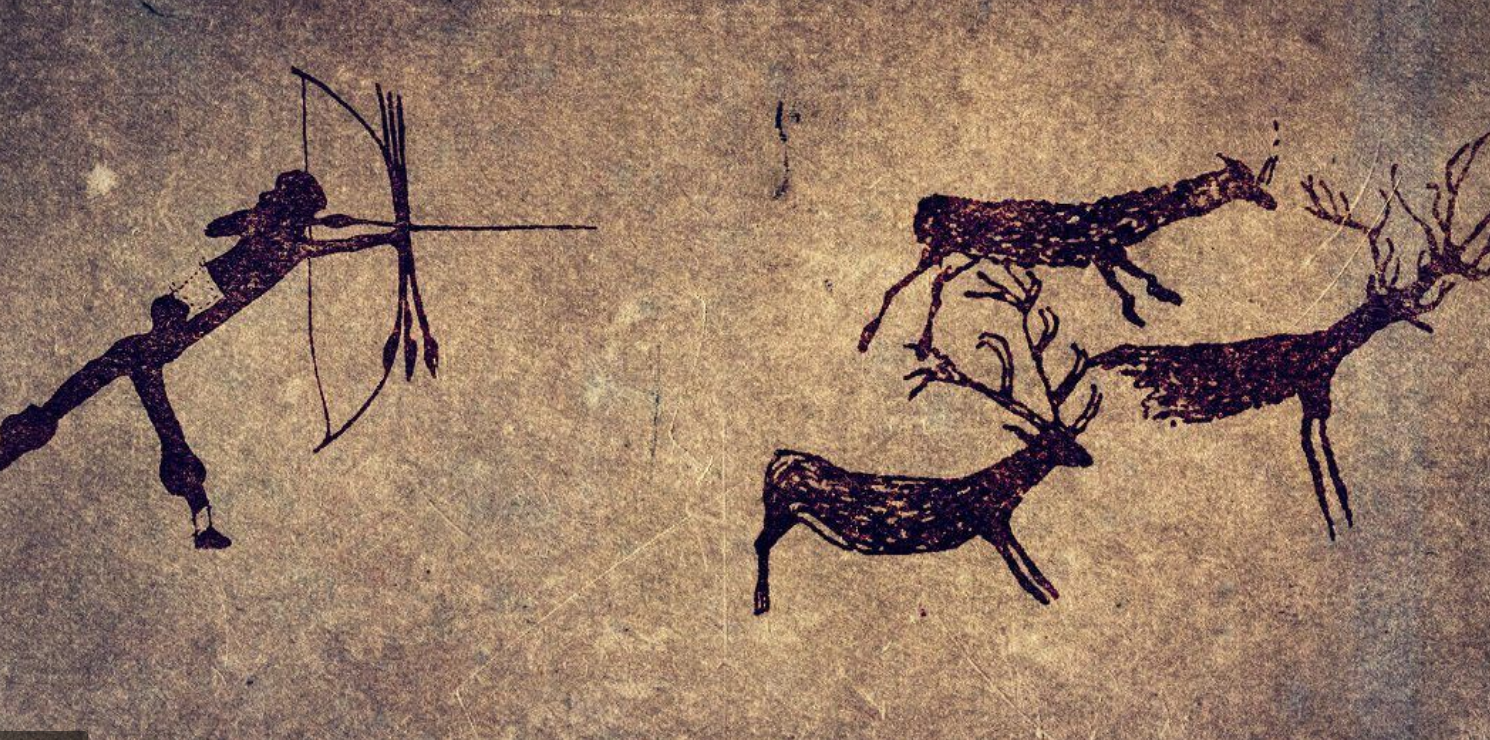 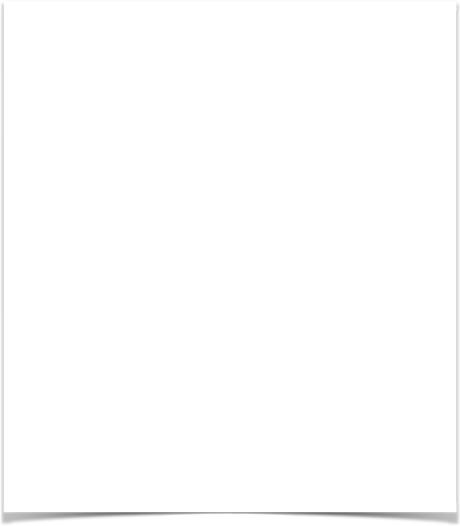 The Business of Media
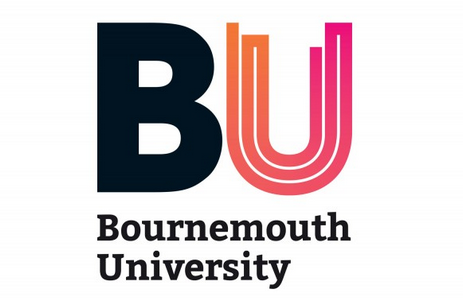 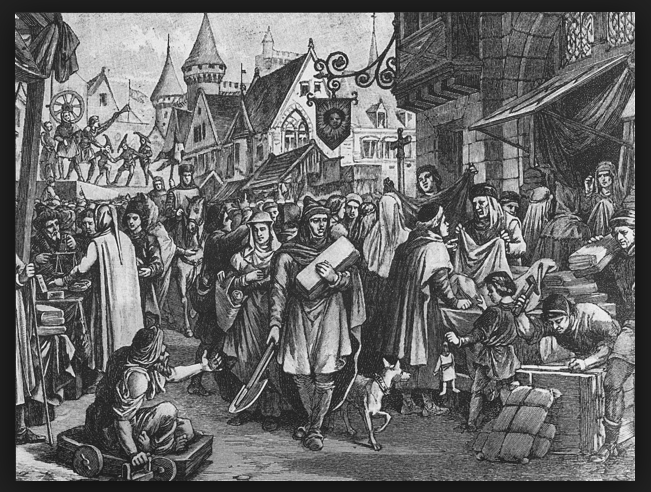 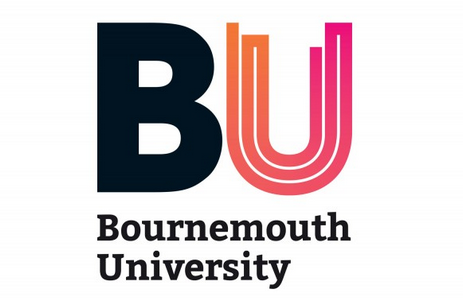 The Business of Media
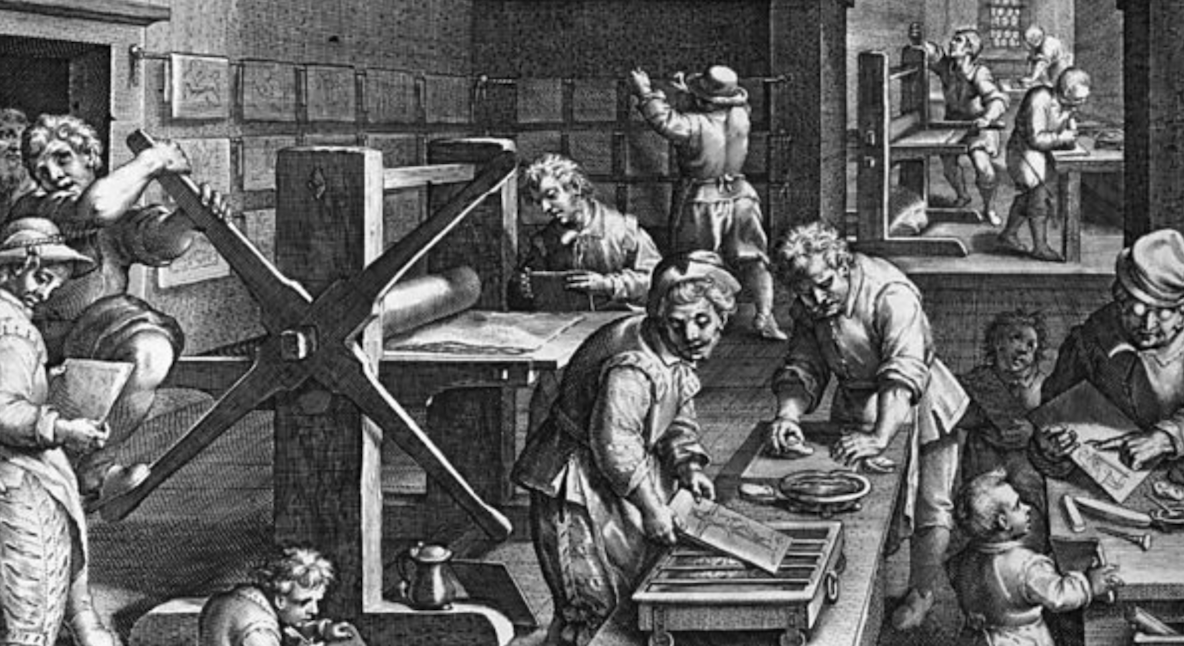 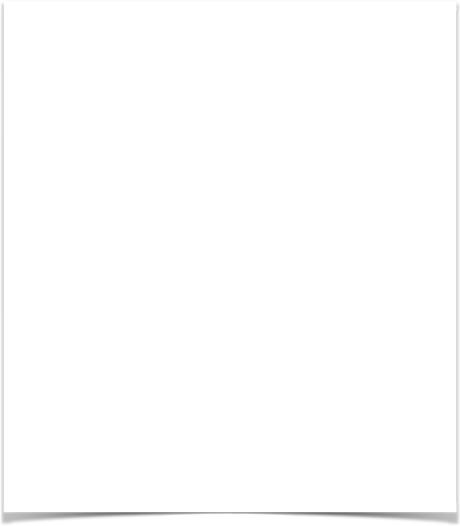 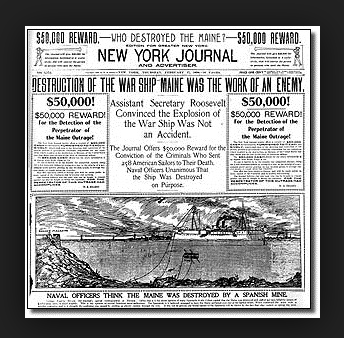 The Business of Media
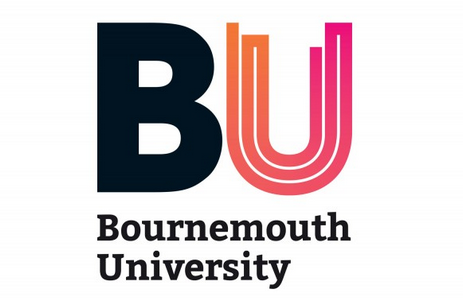 The Business of Media
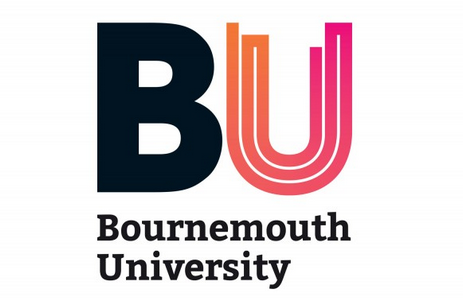 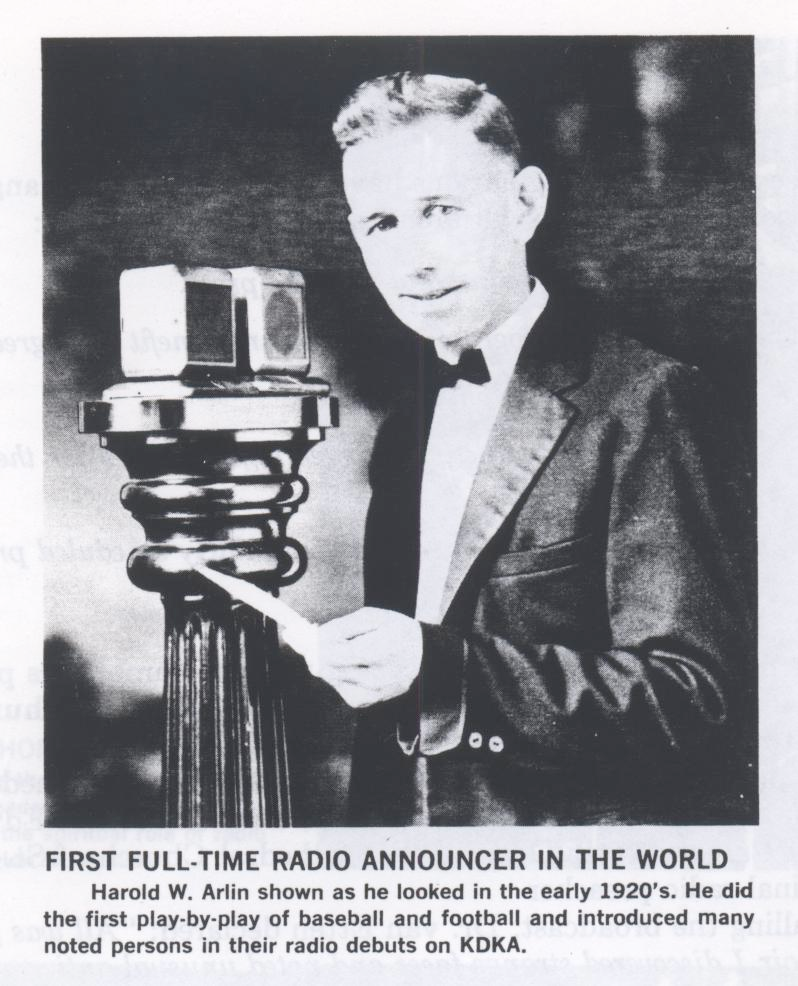 The Business of Media
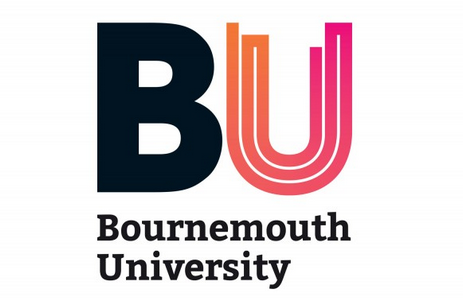 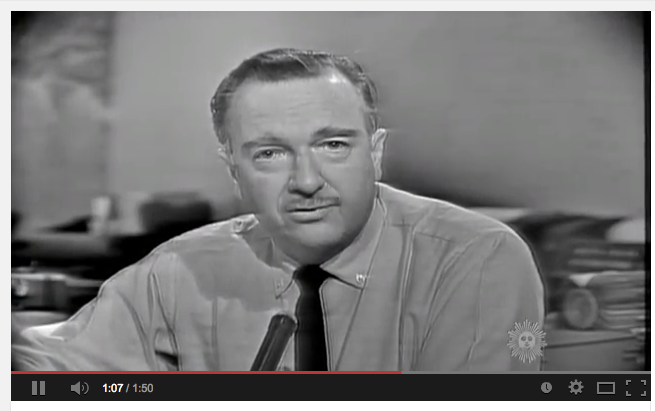 The Business of Media
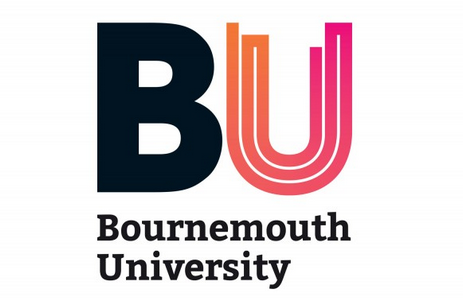 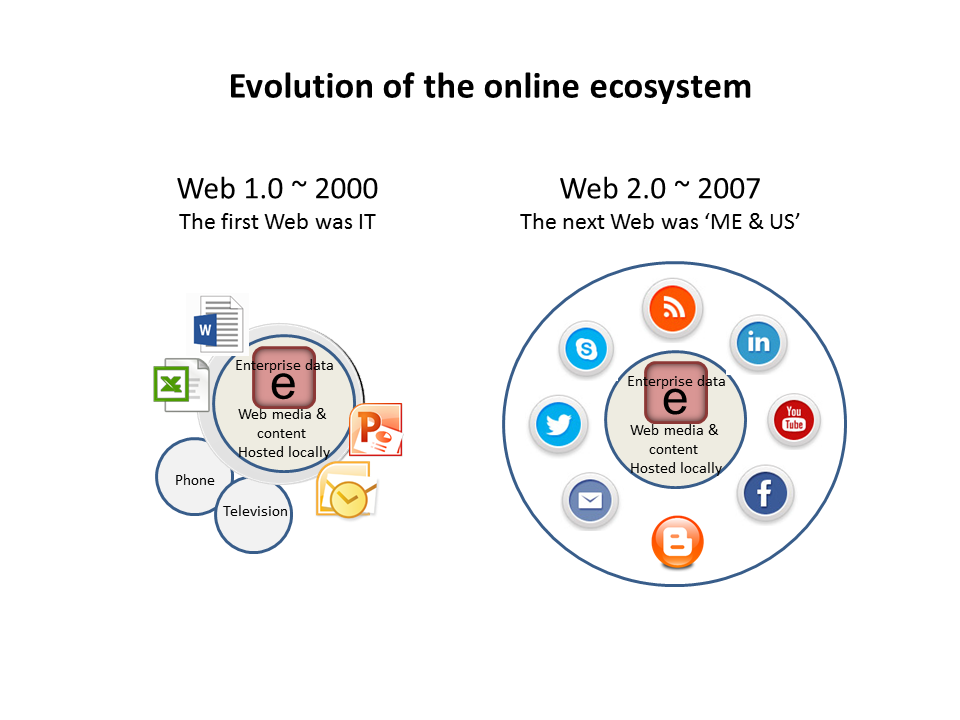 The Business of Media
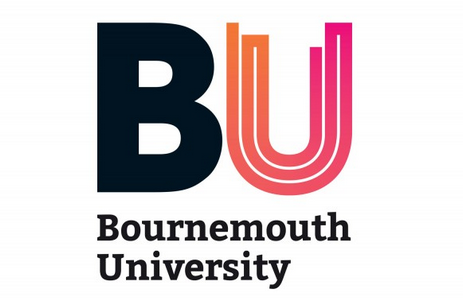 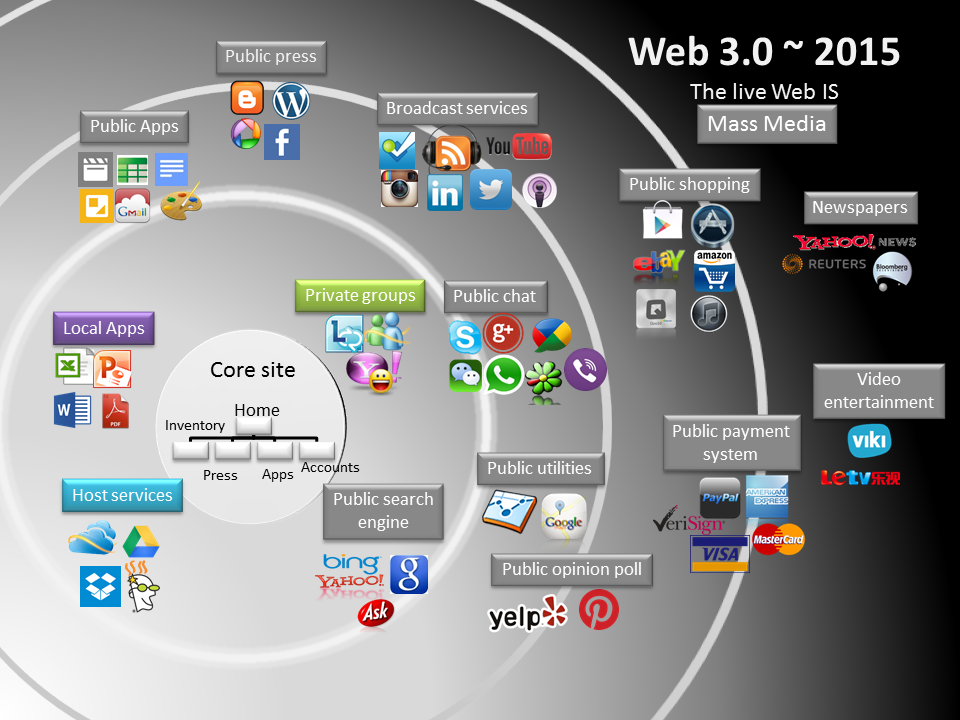 The Business of Media
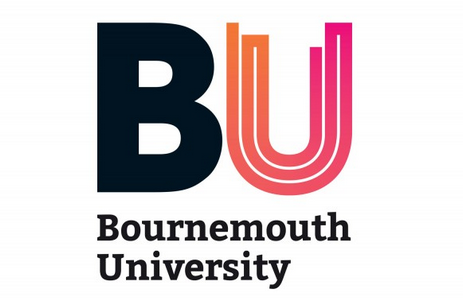 Linear Model of Creative Content
Production > Distribution > Exhibition
The Business of Media
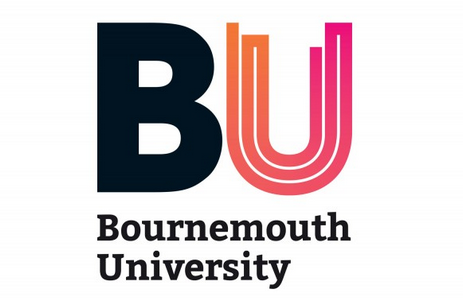 Production 
Market driven
Idea driven
The Business of Media
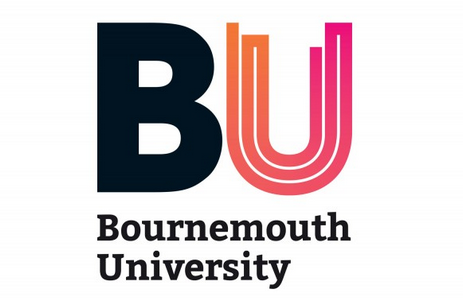 Distribution (Wholesale)
- Agents, brokers, distributors, aggregators
The Business of Media
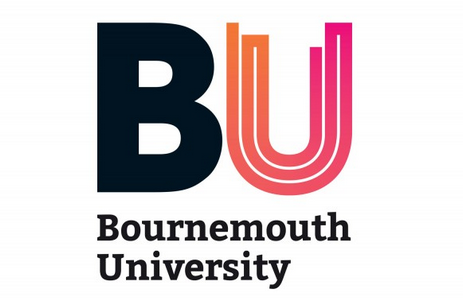 Exhibition (Retail)
  -Platforms 
       - Offline
        - Online
The Business of Media
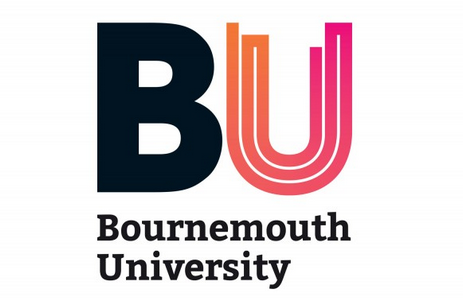 Revenue Models
Subscription
Advertising
Enterprise
Community
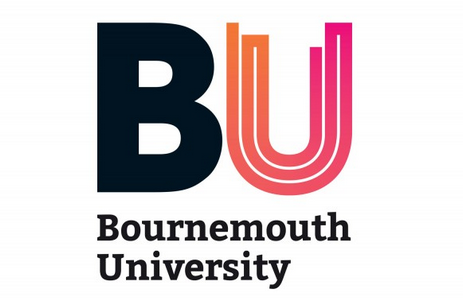 The Business of Media
Revenue: Subscription
-Standard
     -SVOD
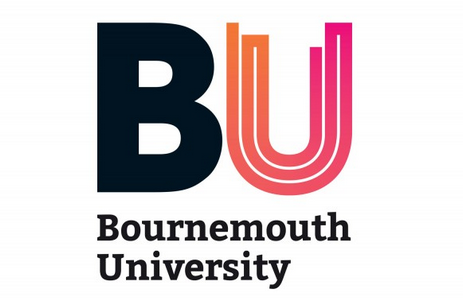 The Business of Media
Revenue: Subscription
-Paywall 
    -Tiered 
    -Metered
    -Freemium
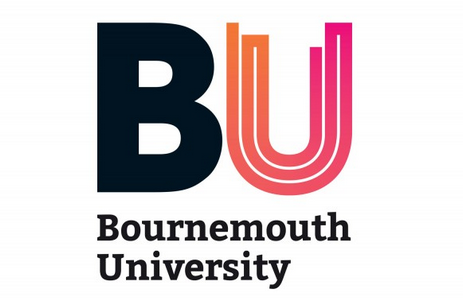 The Business of Media
Revenue: Advertising
Programmatic
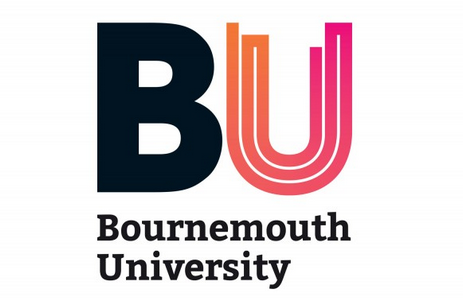 The Business of Media
Revenue: Advertising – Native
Branded
Sponsored
The Business of Media
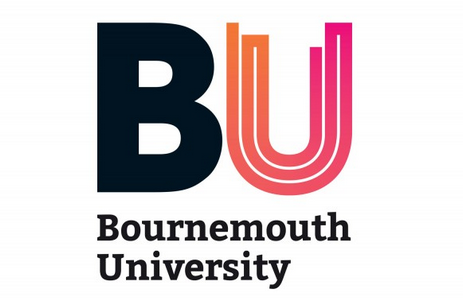 Revenue: Enterprise
Content
Fee for service
User capture
Data capture
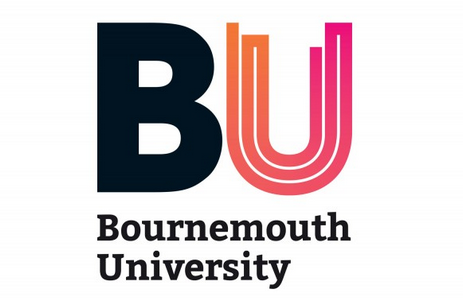 The Business of Media
Revenue: Community
- User Support
- Crowdfunding
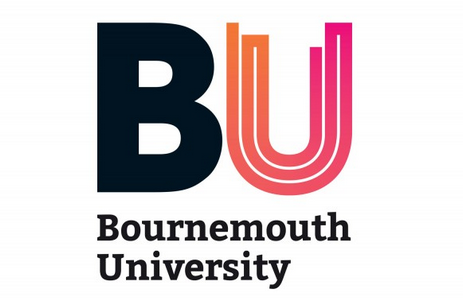 The Business of Media
Interrelated Actors & Institutions
Legal / Regulatory
Economic
Technical
Social
The Business of Media
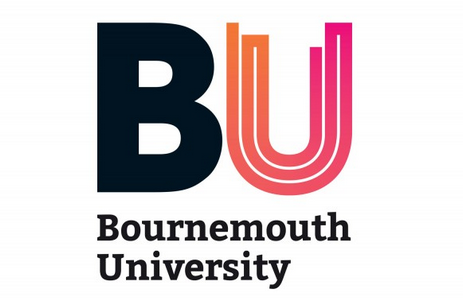 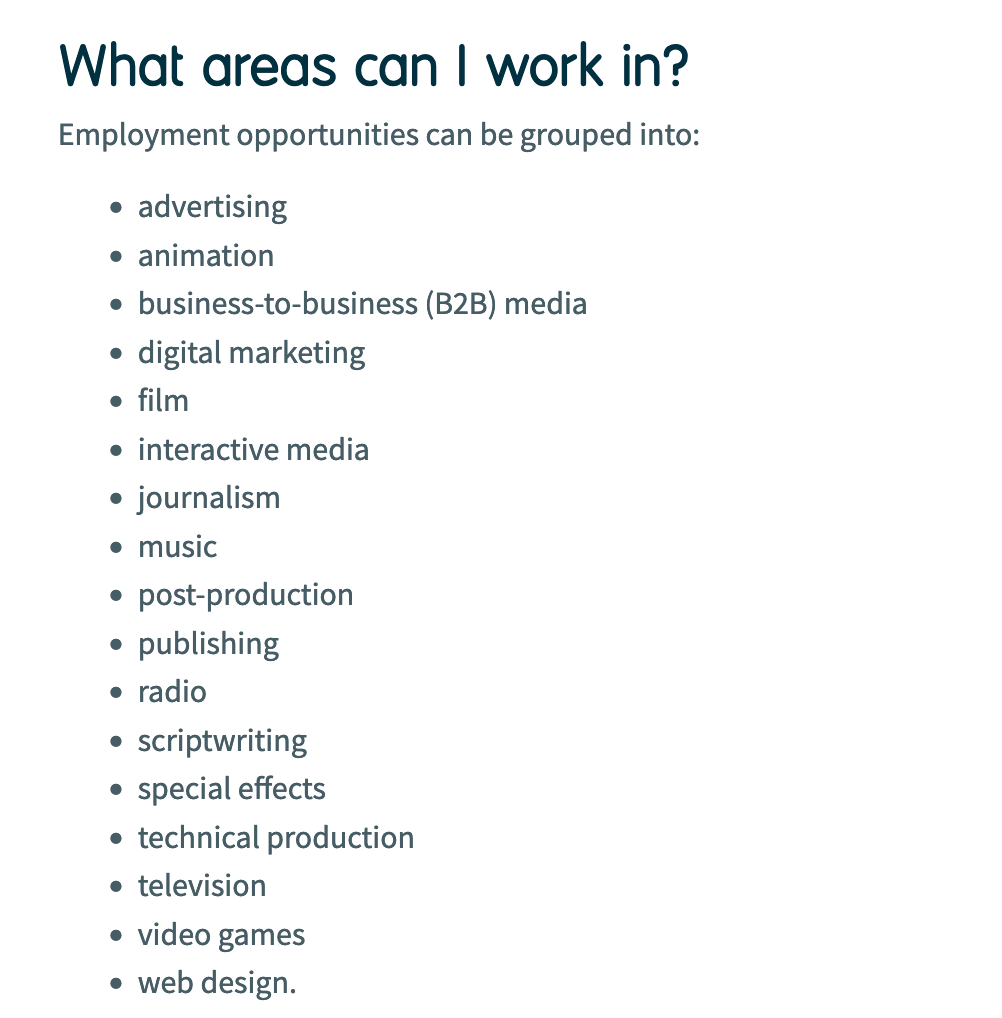 The Business of Media
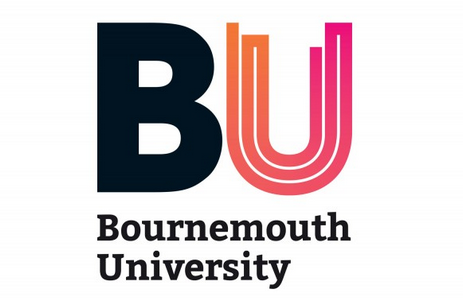 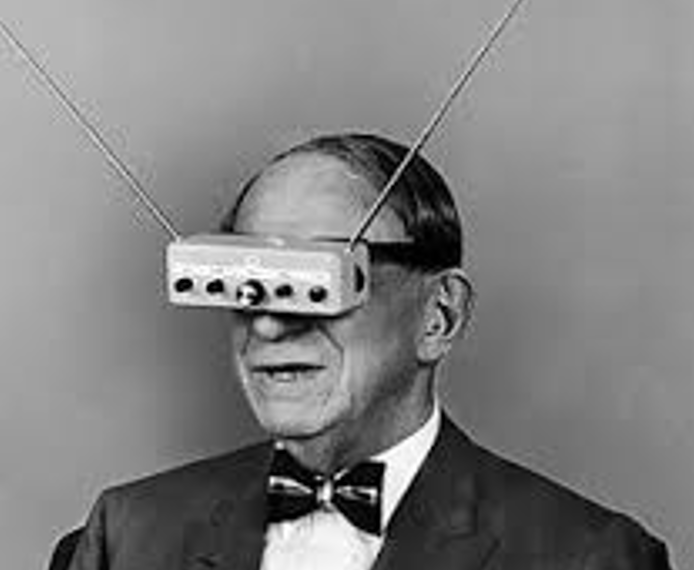 A Look into the Future
new technologies, ecosystems, industries 
cross-media, platforms, applications, mobile, IoT, gaming, voice, VR, AR, wearables, 
enterprises, business models, opportunities
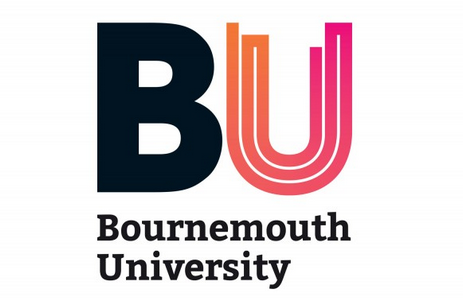 Entrepreneurship for the Creative Industries
The Business of Media
Henry Loeser PhD